How Best And How Joyous
(Christian’s United)
3/4
Eb/Eb - DO

Verses: 3/Chorus
PDHymns.com
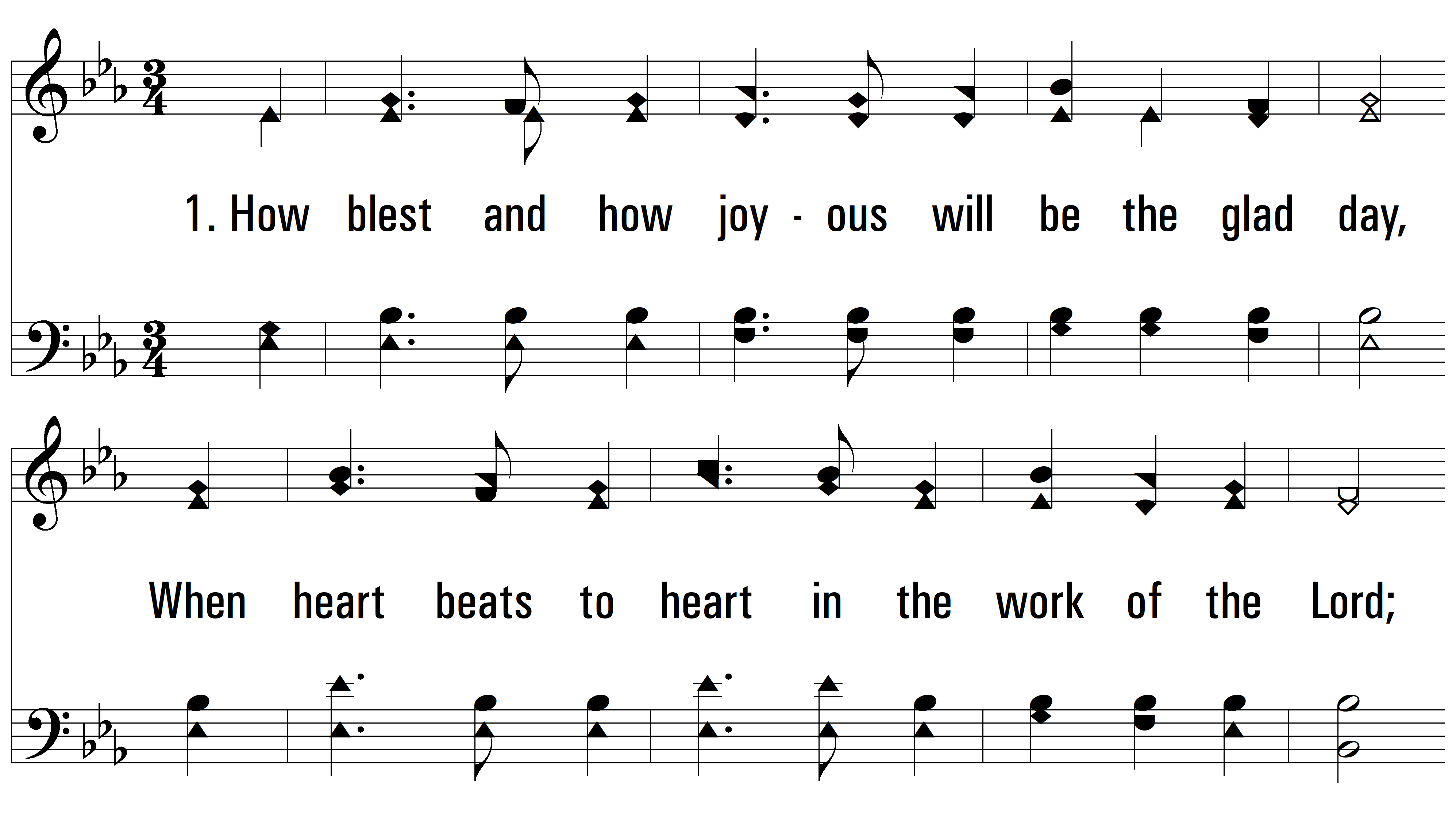 vs. 1 ~ How Best And How Joyous
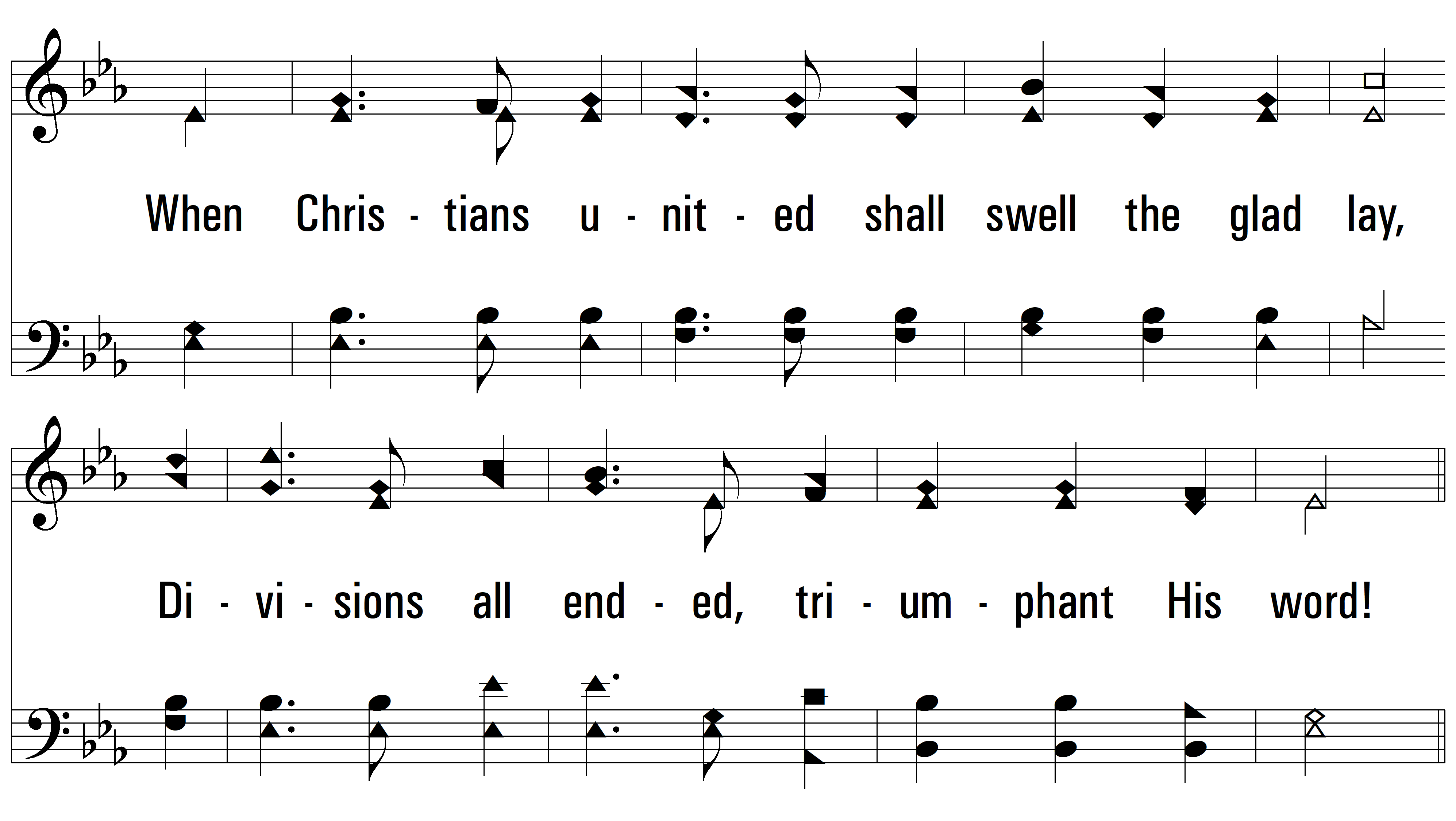 vs. 1
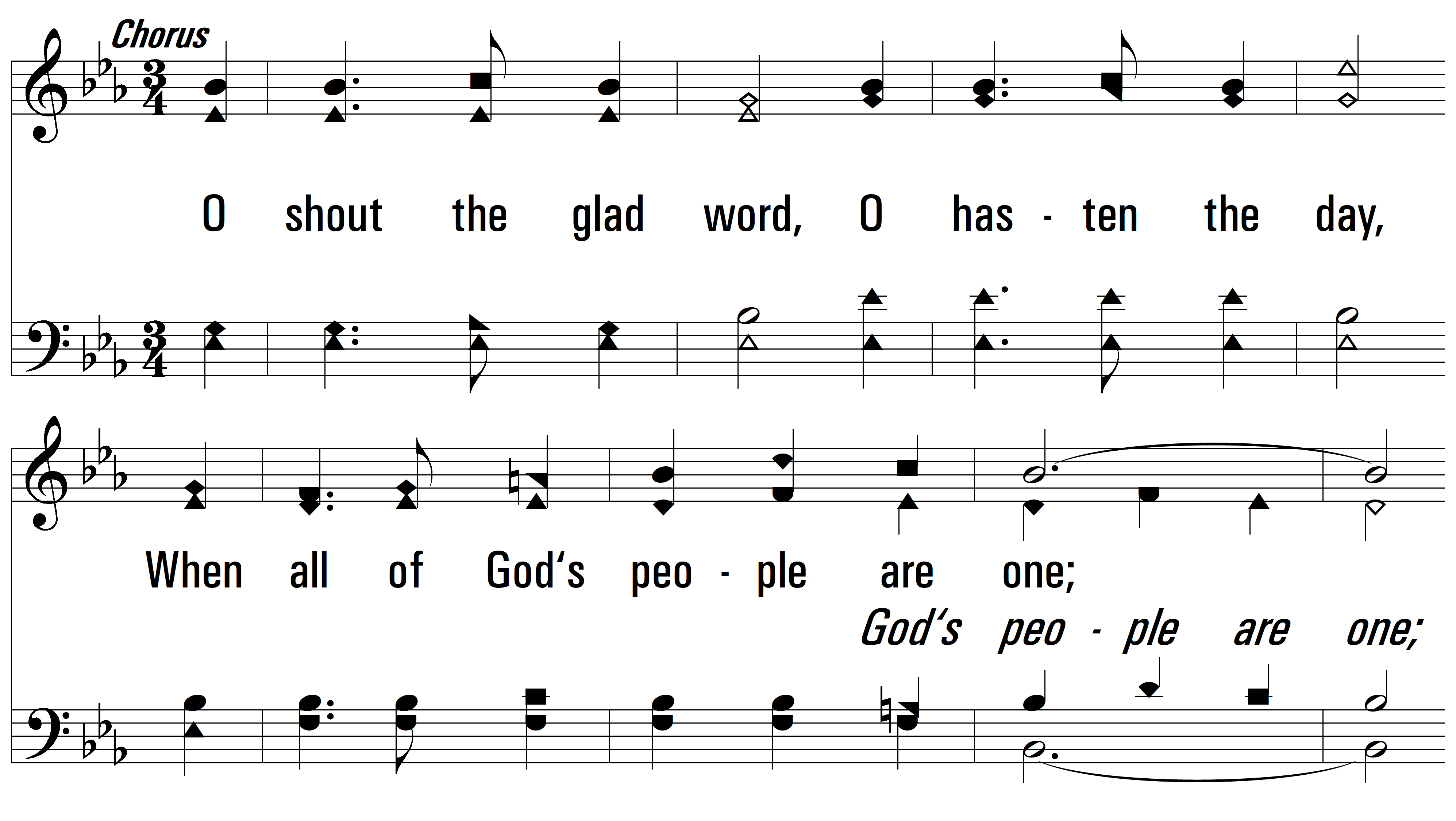 vs. 1
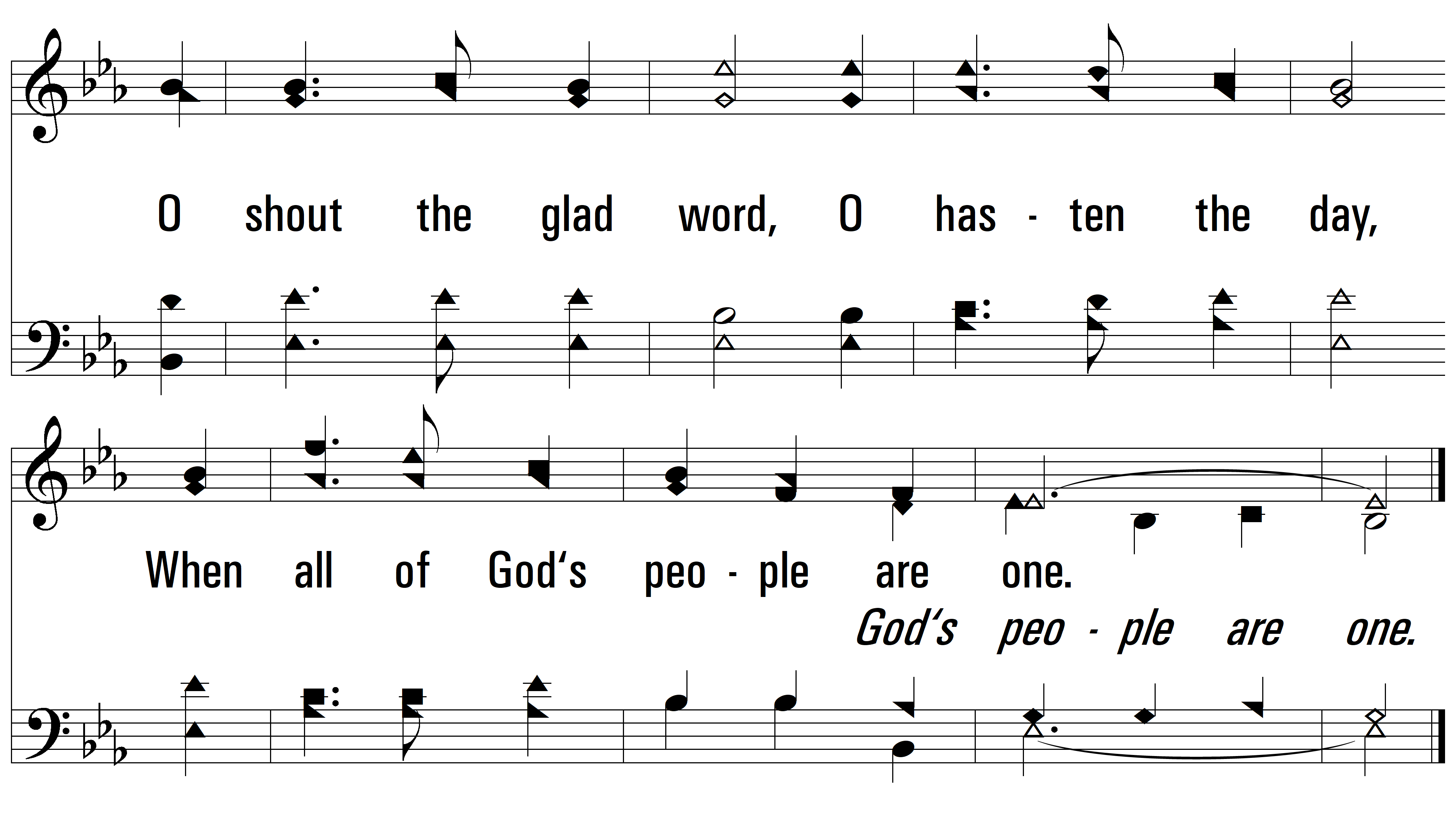 vs. 1
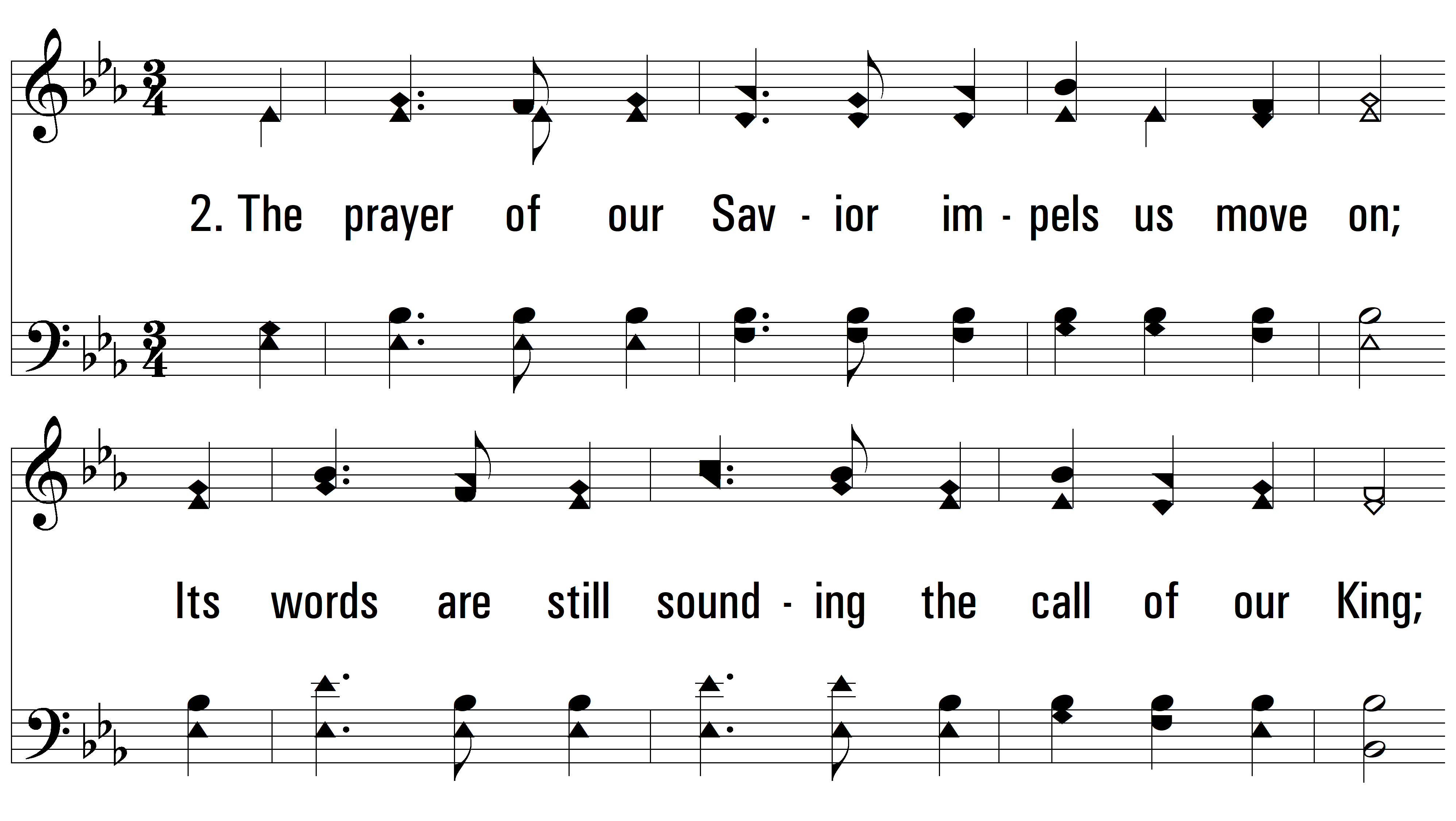 vs. 2 ~ How Best And How Joyous
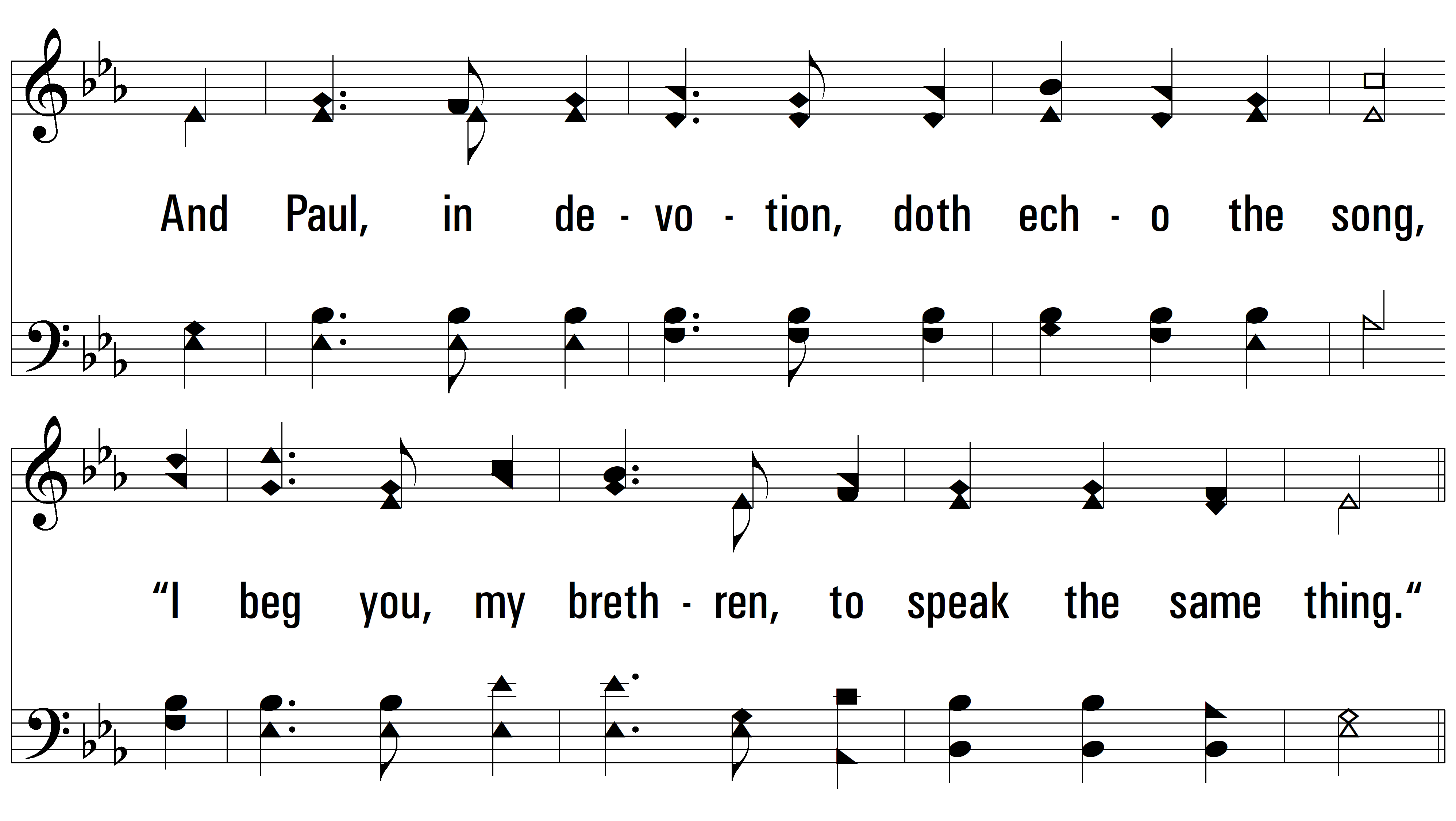 vs. 2
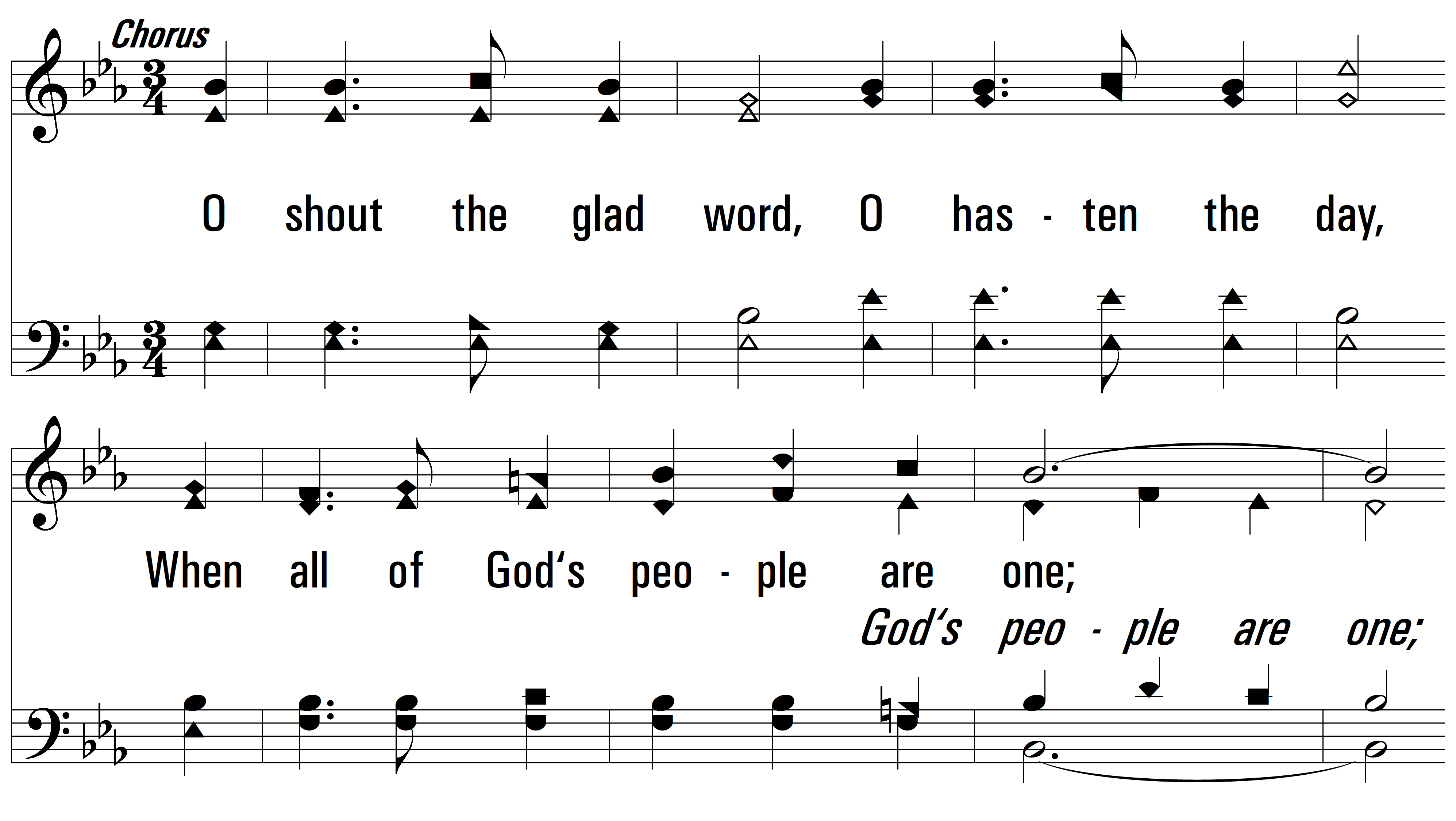 vs. 2
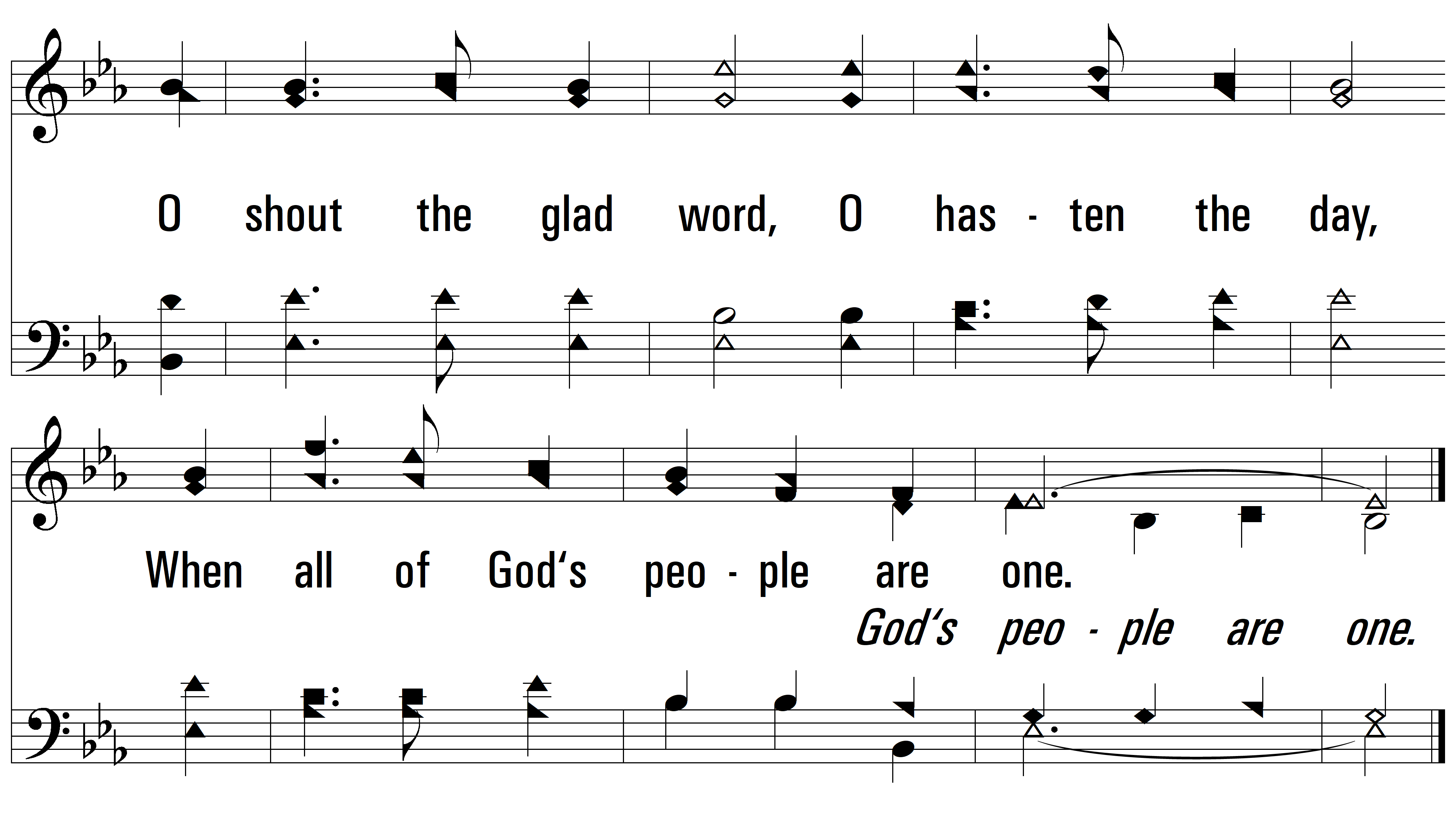 vs. 2
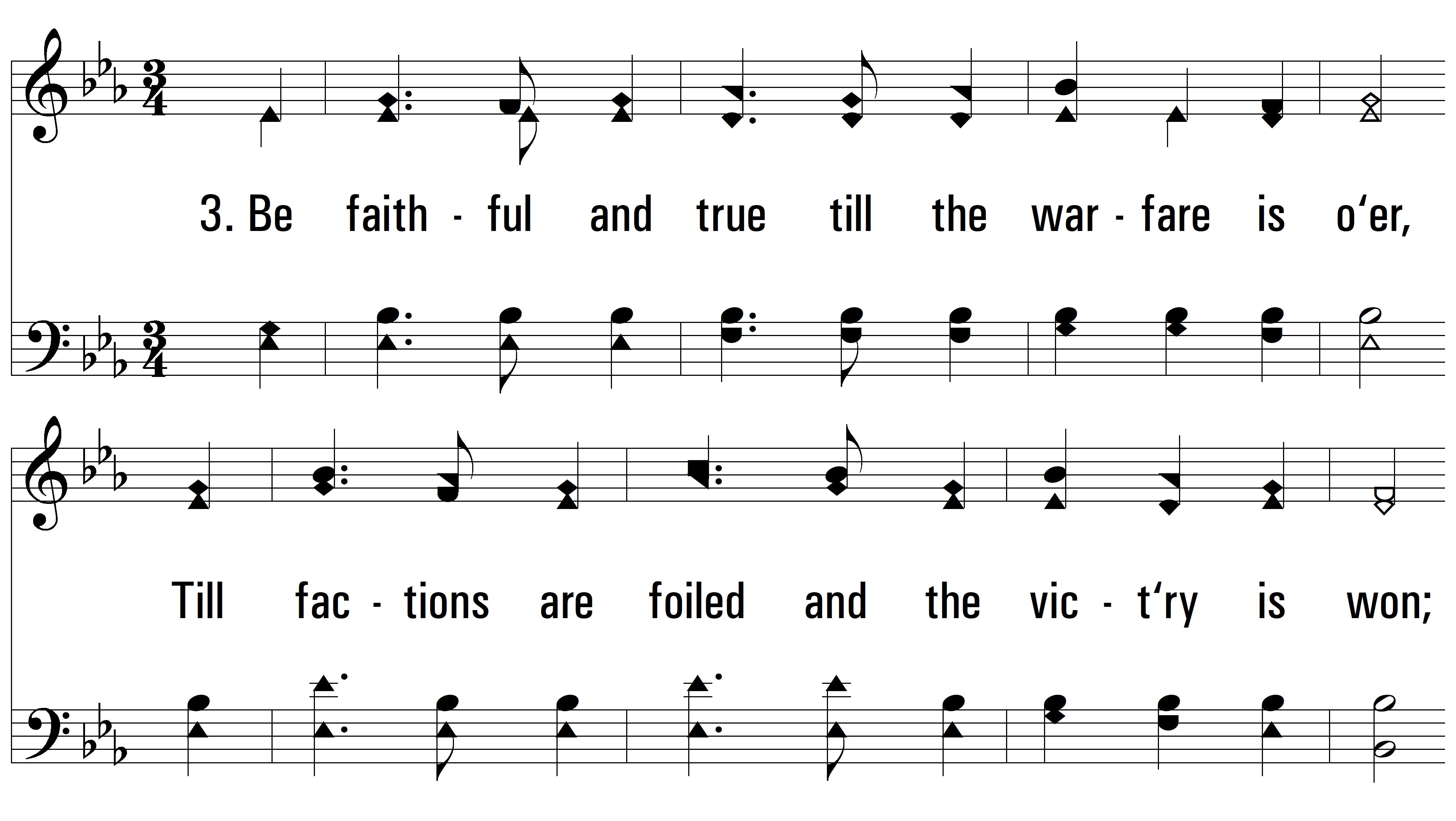 vs. 3 ~ How Best And How Joyous
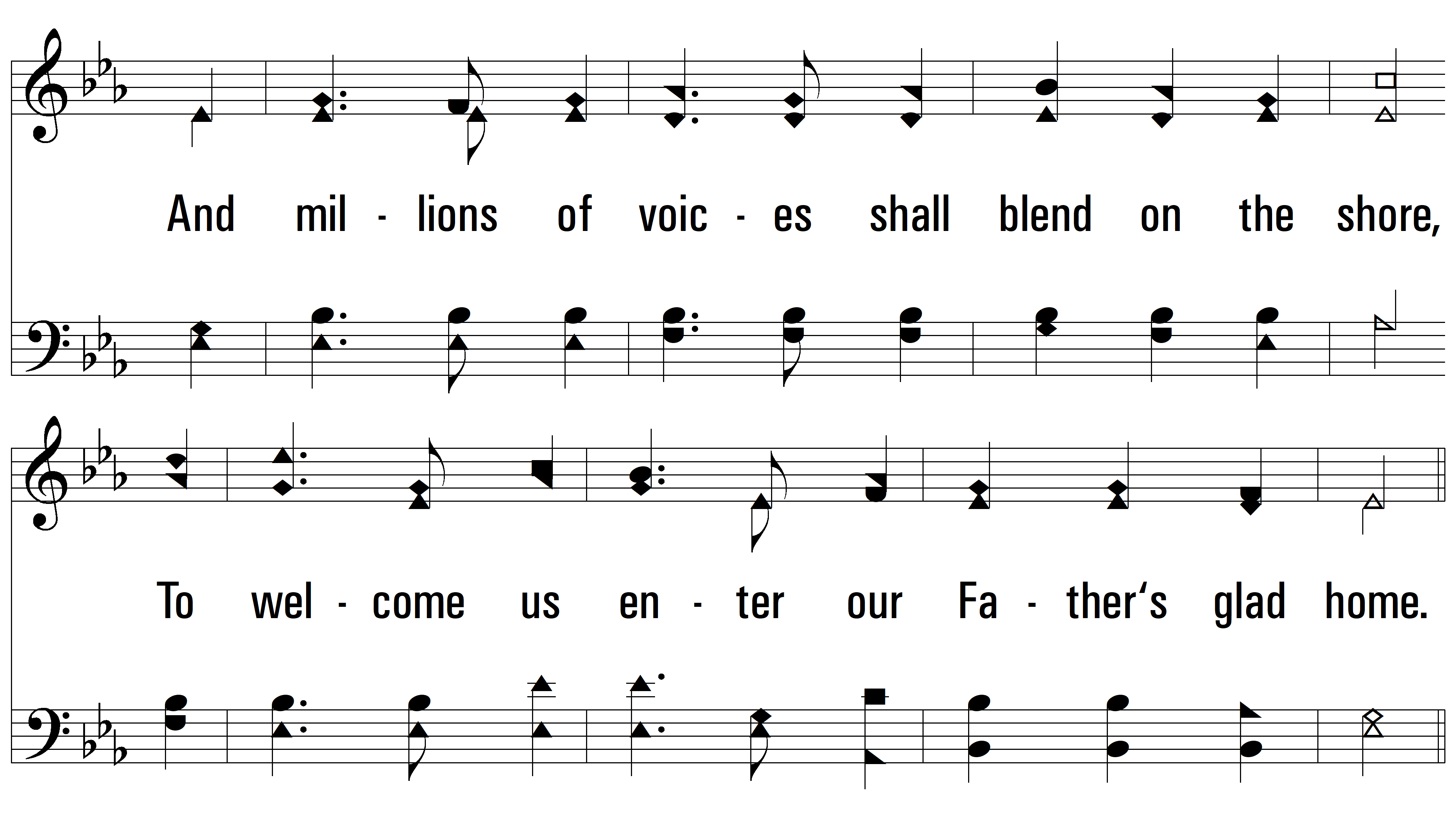 vs. 3
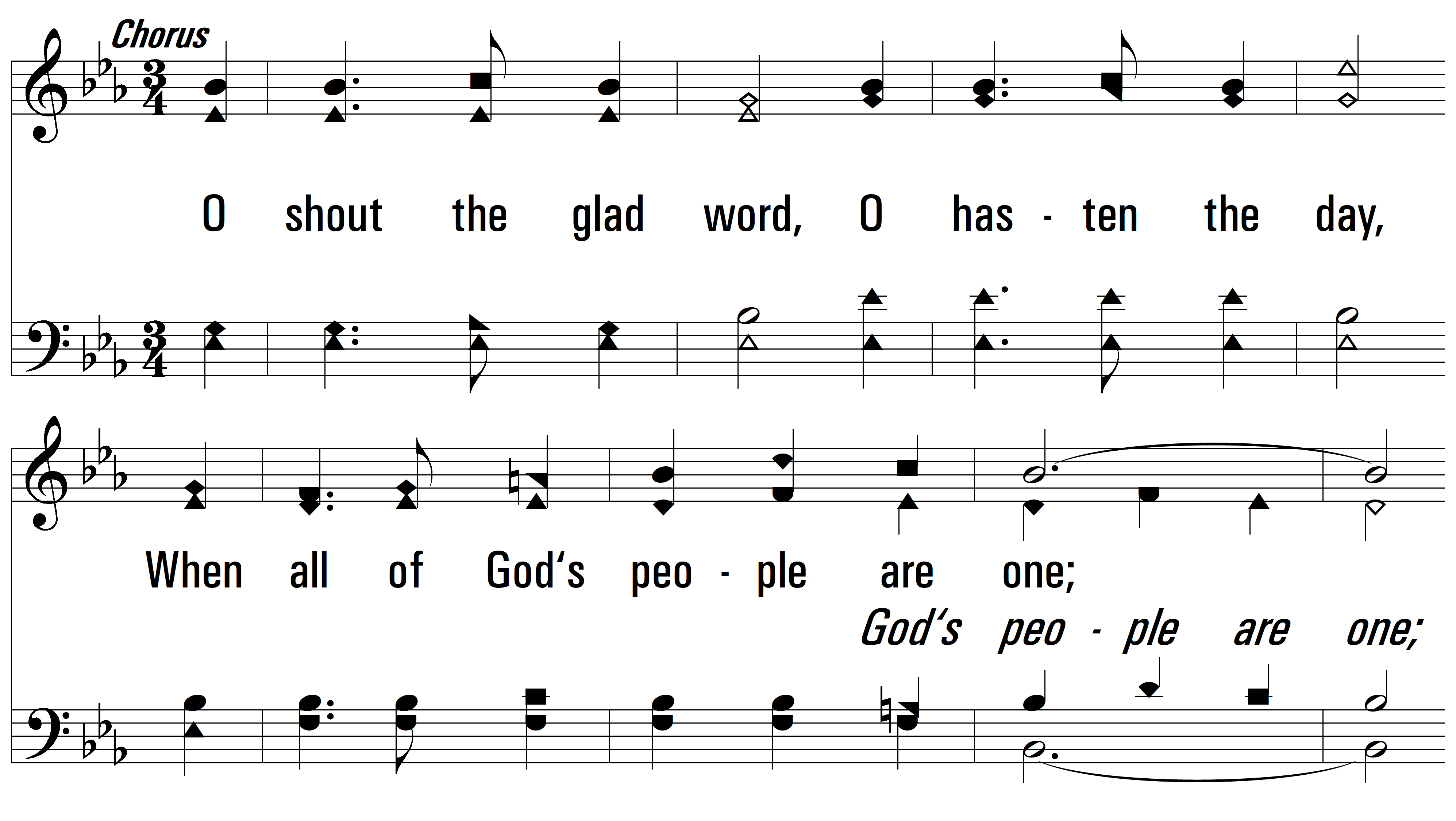 vs. 3
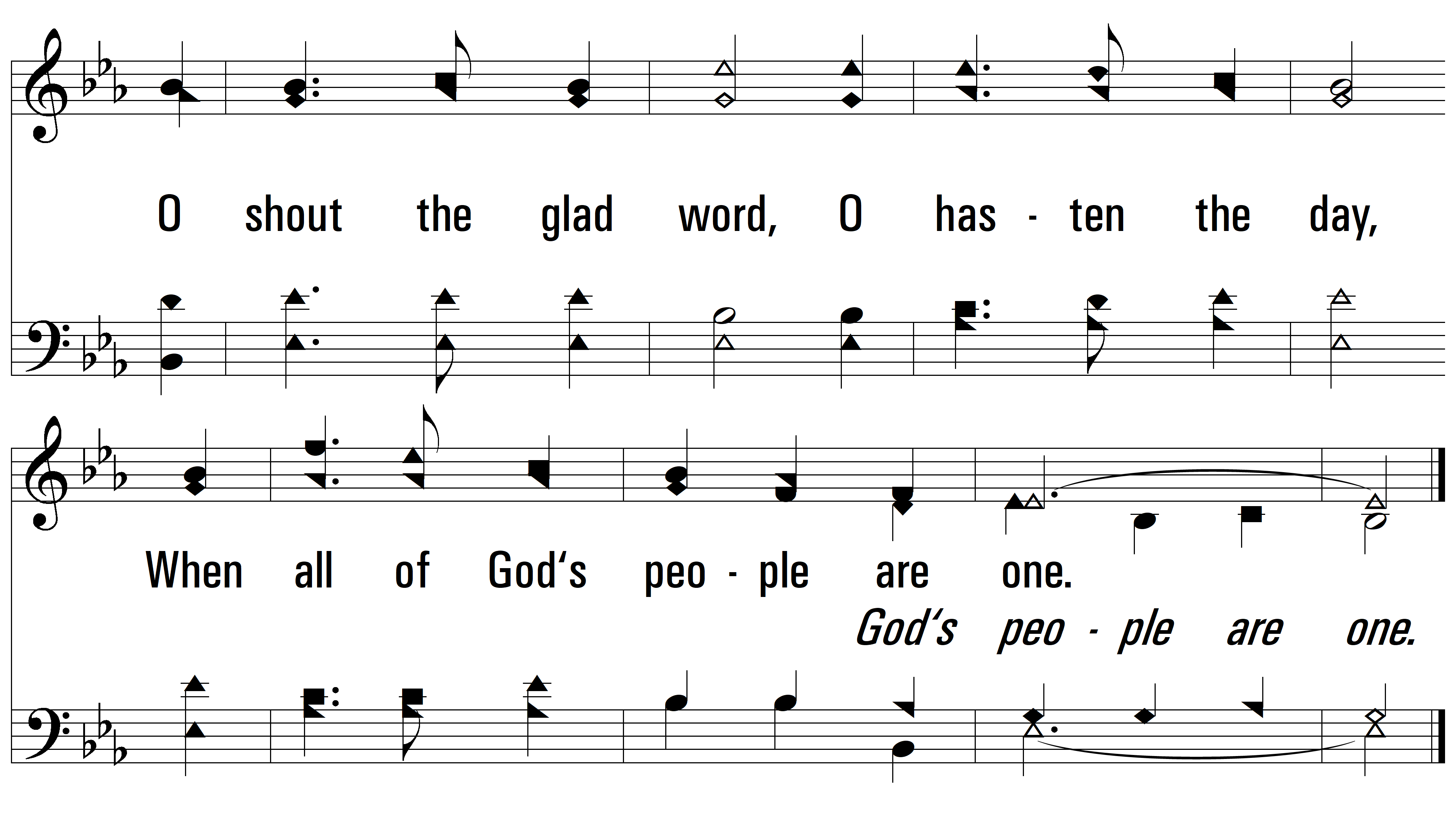 END
PDHymns.com
vs. 3